Janus Optimizing Memory and Storage Support for Non-Volatile Memory Systems
Sihang Liu
Korakit Seemakhupt, Gennady Pekhimenko, Aasheesh Kolli, and Samira Khan
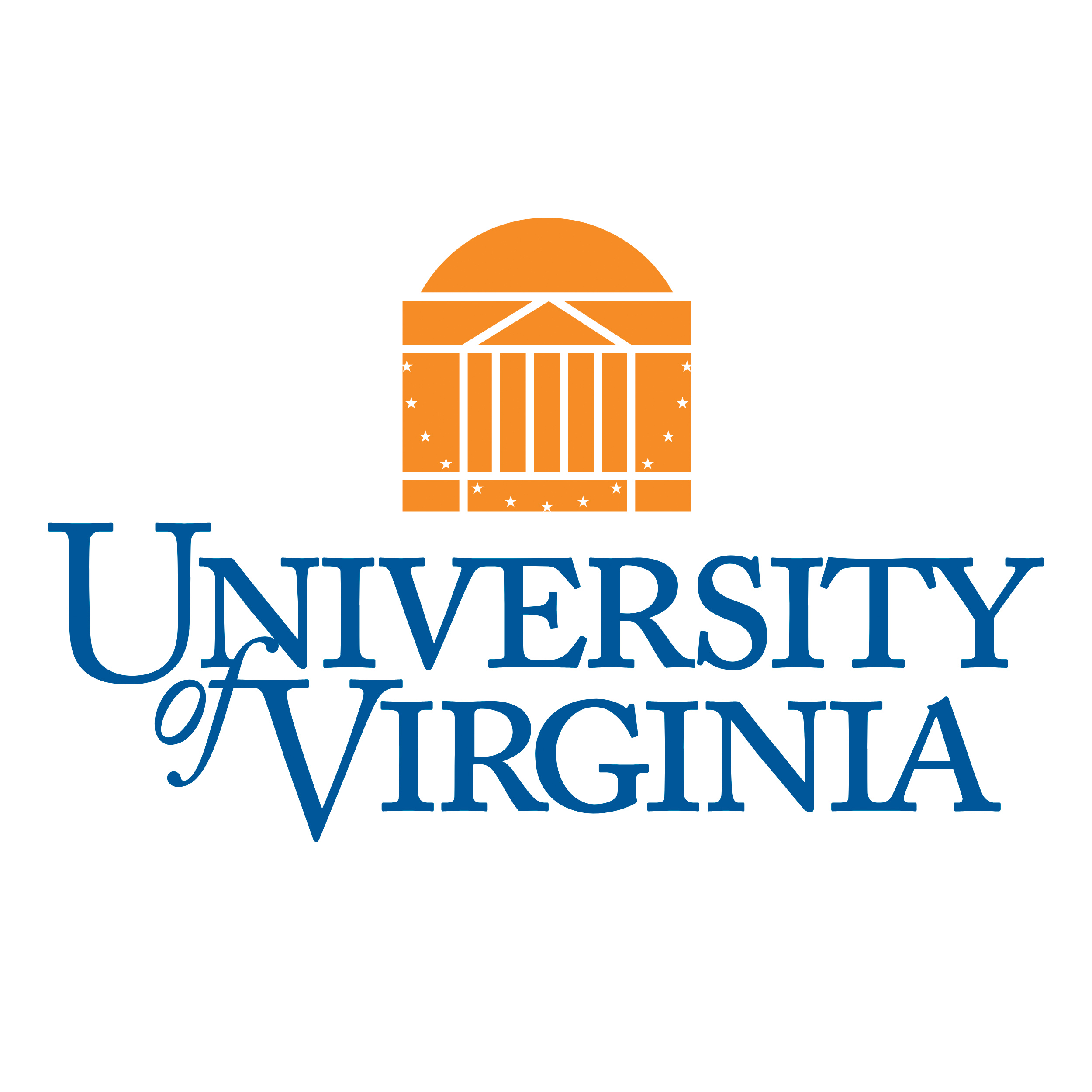 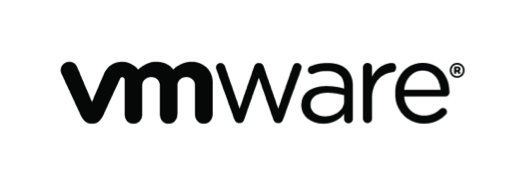 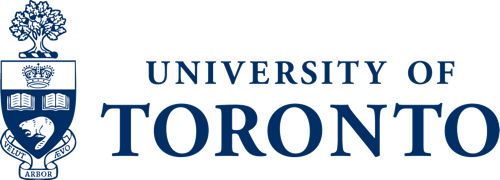 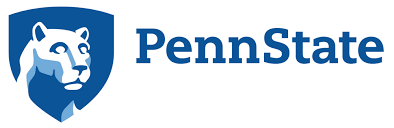 1
SUMMARY
Problem and Motivation
The non-volatile memory (NVM) acts as both memory and storage
NVM systems require both memory and storage support
However, operations in memory and storage support increases write latency, which is on the critical path of NVM programs
Key Ideas
We observe that these operations can be divided into smaller sub-operations
We propose Janus, a software-hardware co-design that
Parallelizes sub-operations if they are independent
Pre-executes sub-operations if their dependencies are resolved
Performance
2X faster than serialized baseline
2
BACKGROUND
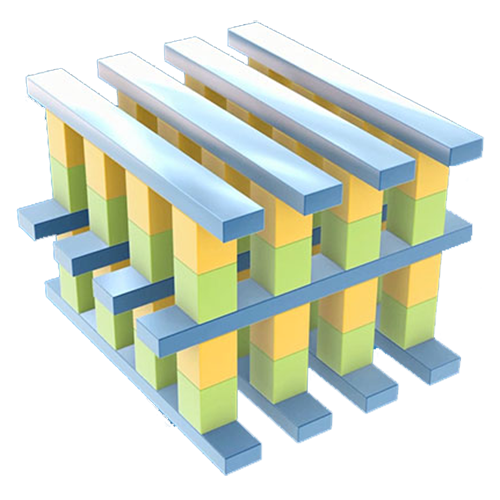 The non-volatile memory (NVM) is
High-speed
Persistent
Byte-addressable
NVM allows programs to directly manipulate persistent data in memory through a load/store interface
Different from conventional DRAM, NVM acts as both		Memory and Storage
Intel 3D XPoint
A practical NVM system requires both memory and storage support
3
[Speaker Notes: The new non-volatile memory is high-speed, persistent and byte-addressable. So it allows program to directly manipulate persistent data in memory though a load/store interface.
These features make non-volatile memory different from conventional DRAM – since it is both memory and storage
To make the integration of non-volatile memory practical, the system requires both memory and storage supports.]
MEMORY AND STORAGE SUPPORT
The memory and storage support is designed for
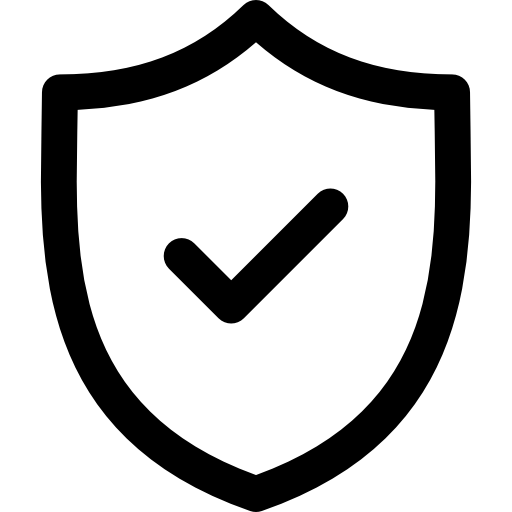 Prevent attackers from stealing or tampering data
Encryption, integrity verification, etc.
Security
Improve NVM’s limited bandwidth
Deduplication, compression, etc.
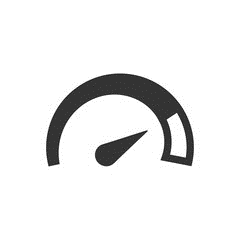 Bandwidth
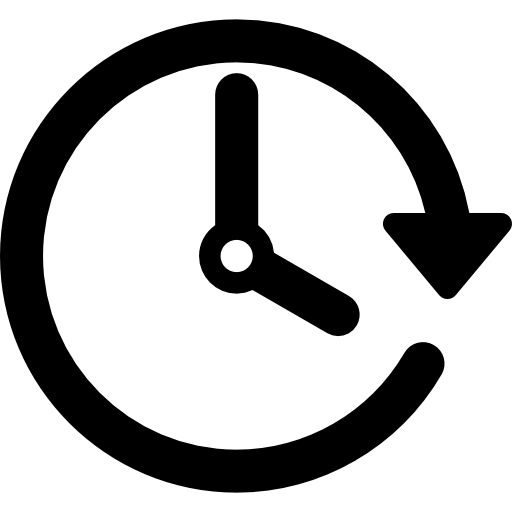 Extend NVM’s limited lifetime
Wear-leveling, error correction, etc.
Endurance
We refer to the memory and storage support as 
backend memory operations
4
[Speaker Notes: These memory and storage supports are designed for different purposes, such as providing security guarantee, improving the bandwidth and extending the endurance. 
We refer to the operations executed by these supports as backend memory operations.]
BACKEND MEMORY OPERATION LATENCY
Cache Writeback
Core
Memory Controller
Cache
Cache
Cache
Memory Controller
Memory Controller
NVM Access
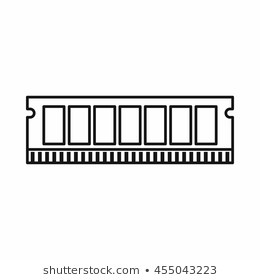 Write Access
Timeline
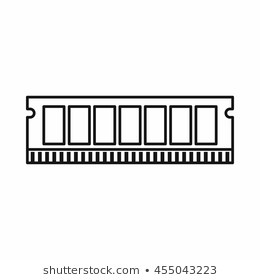 NVM
5
[Speaker Notes: Let’s take a look at its impact to the write latency. 
In a system without these supports, the latency of a write consists of cache writeback, memory controller, and the NVM access.]
BACKEND MEMORY OPERATION LATENCY
Cache Writeback
Core
Memory Controller
Backend Memory Operations
Cache
Cache
Cache
Memory Controller
NVM Access
Write Access
Timeline
Non-volatile
Volatile
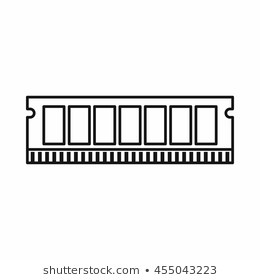 Recent NVM support guarantees writes accepted by memory controller is non-volatile
NVM
6
[Speaker Notes: Recent non-volatile memory support (e.g., ADR) guarantee that writes accepted by the memory controller is persistent for better performance. As a result, only the cache writeback step is volatile.
However, when backend memory operations are integrated to the system, the latency between the write gets issued to the point it becomes persistent becomes much longer.]
BACKEND MEMORY OPERATION LATENCY
Cache Writeback
Core
Memory Controller
Backend Memory Operations
Cache
Cache
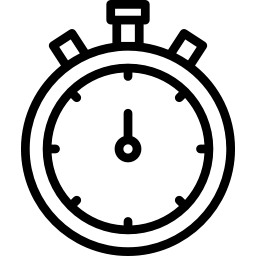 Memory Controller
~15 ns
NVM Access
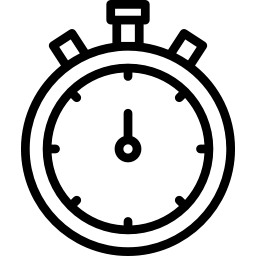 >100 ns
Write Access
Timeline
Non-volatile
Volatile
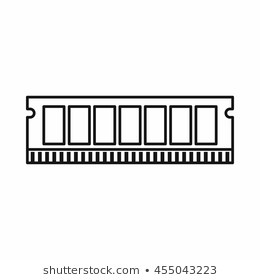 NVM
Latency to Persistence
7
[Speaker Notes: The latency is increased from around 15 ns to more than 100 ns if the system takes typical backend memory operations such as encryption, integrity verification and deduplication.

Add system stack on the left side]
WHY WRITE LATENCY IS IMPORTANT?
NVM programs need to use crash consistency mechanisms that enforces data writeback
Core
Volatile
Cache
persist_barrier
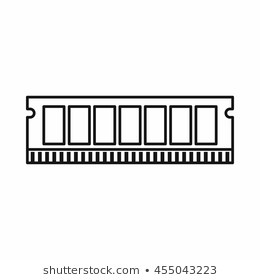 Non-volatile
NVM
8
[Speaker Notes: Why the write latency is so important? 
NVM programs need to ensure consistent recovery after failure using crash consistency mechanisms. 

The figure shows an NVM system with volatile cache and non-volatile memory. 
In order to guarantee data persistence, these mechanisms typically use persist_barrier to enforce the writeback. 
So the execution is blocked by the writeback from cache to NVM.]
WRITE LATENCY IN NVM PROGRAMS
Writeback from cache
Backup
persist_barrier
Update
Commit
Timeline
Example: Steps in undo logging transaction
Execution cannot continue until writeback completes
9
[Speaker Notes: Let’s take a look at the undo logging transaction that is commonly used in NVM programs to guarantee data’s crash consistency. 
The transaction has three steps: backup the current data, perform the in-place update and finally commit the transaction.
Between each step, a persist_barrier is used to guarantee all updates have been written back to NVM before starting the next step. Execution cannot continue until writeback completes.


Reference to undo logging]
WRITE LATENCY IN NVM PROGRAMS
Backup
Update
Commit
Write latency is on critical path
Timeline
Example: Steps in undo logging transaction
Crash consistency mechanism puts write latency on the critical path
10
[Speaker Notes: This way, the writeback from cache is on the critical path.]
WRITE LATENCY IN NVM PROGRAMS
Backup
Backup
Update
Update
Commit
Backend memory operations
Commit
Increased latency
Timeline
Backend memory operations increase the writeback latency
11
[Speaker Notes: With the integration of backend memory operations, the latency of writeback becomes even longer.]
Backend memory operations are on the critical path
How to reduce the latency?
12
OUTLINE
BACKGROUND AND MOTIVATION
KEY IDEAS
JANUS MECHANISM
EVALUATION
CONCLUSION
13
OBSERVATION
Each backend memory operation seems indivisible
Integration leads to serialized operations
Counter-mode
Encryption
Integrity 
Verification
Deduplication
14
[Speaker Notes: These operations seem indivisible if we look at each of them. And, the integration of different operations results in a serialized latency.
This example shows encryption, integrity verification and deduplication need to happen one after another.

Explain why encryption is the last step]
OBSERVATION
However, it is possible to decompose them into sub-operations
Generate counter
Decompose
Encrypt counter
Data      Encrypted counter
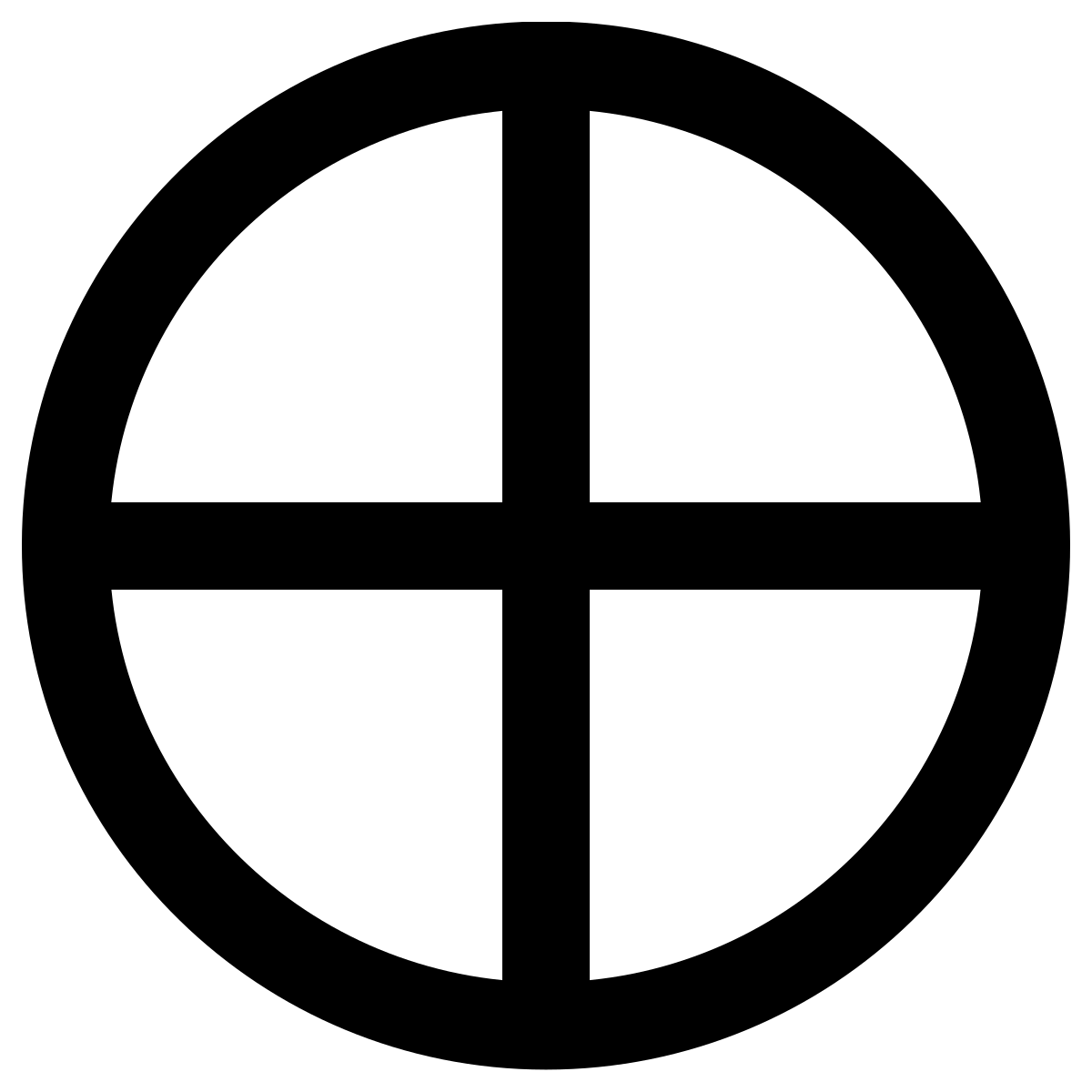 Generate MAC
(for integrity verification)
Counter-mode
Encryption
15
[Speaker Notes: However, we observe that it is possible to decompose them into smaller sub-operations. 
For example, the encryption operation, which is based on counter-mode, can be divided in to the following steps.]
KEY IDEA I: PARALLELIZATION
After decomposing the example operations:
Counter-mode Encryption
Integrity 
Verification
Deduplication
16
[Speaker Notes: To reduce the backend memory operation latency and improve the performance, our first key idea is to execute sub-operations in parallel.]
KEY IDEA I: PARALLELIZATION
There are two types of dependencies:
Inter-operation dependency
Intra-operation dependency
Counter-mode Encryption
Integrity 
Verification
1. Dependency within each operation
2. Dependency across different operations when they cooperate
Deduplication
17
[Speaker Notes: If we integrate different operations, we can see there is another type of dependency across different operations. We refer to them as the inter-operation dependency.]
KEY IDEA I: PARALLELIZATION
There are two types of dependencies:
Inter-operation dependency
Intra-operation dependency
Parallelizable
Counter-mode Encryption
Integrity 
Verification
Sub-operations without dependency can execute in parallel
Deduplication
18
[Speaker Notes: Sub-operations that do not have dependency in between can thus execute in parallel.]
KEY IDEA I: PARALLELIZATION
There are two types of dependencies:
Inter-operation dependency
Intra-operation dependency
Parallelizable
Counter-mode Encryption
Integrity 
Verification
Sub-operations without dependency can execute in parallel
Deduplication
19
KEY IDEA II: PRE-EXECUTION
External dependency
A write consists of:
Address
Data
Sub-operations can pre-execute 
as soon as their data/address dependency is resolved
Counter-mode Encryption
Integrity 
Verification
Deduplication
20
[Speaker Notes: Second, we identify that a write consists of two parts: address and data. 
Address and data also have dependency to the backend memory operations, which we refer to as the external dependency.
Sub-operations can pre-execute as soon as their data or address dependency is resolved]
KEY IDEA II: PRE-EXECUTION
Address-dependent
A write consists of:
Address
Data
Address-dependent sub-operations can pre-execute as soon as 
the address of the write is available
Counter-mode Encryption
Integrity 
Verification
Deduplication
21
[Speaker Notes: We categorize sub-operations according to their external dependency. 
The first category is address-dependent sub-operations that can pre-execute as soon as the address is available.]
KEY IDEA II: PRE-EXECUTION
Data-dependent
A write consists of:
Address
Data
Data-dependent sub-operations can pre-execute as soon as 
the data of the write is available
Counter-mode Encryption
Integrity 
Verification
Deduplication
22
[Speaker Notes: The second category is data-dependent sub-operations that can pre-execute as soon as the data is available.]
KEY IDEA II: PRE-EXECUTION
Both-dependent
A write consists of:
Address
Data
Both-dependent sub-operations can pre-execute as soon as 
both the data and address of the write are available
Counter-mode Encryption
Integrity 
Verification
Deduplication
23
[Speaker Notes: And the remaining sub-operations depend on both address and data. They can pre-execute when both address and data of the write are available.]
KEY IDEA II: PRE-EXECUTION
A write consists of:
Address
Data
How can we know the address/data ahead of time?
Counter-mode Encryption
Integrity 
Verification
Deduplication
24
[Speaker Notes: Second, we identify that a write consists of two parts: address and data. 
Address and data also have dependency to the backend memory operations, which we refer to as the external dependency.
Sub-operations can pre-execute as soon as their data or address dependency is resolved]
AVAILABILITY OF ADDRESS AND DATA
Data for update
Update tree node <Key, Value> using undo log
Traverse tree with Key
Use Pre-execution
Results
Pre-execution for update
Backup
Update
Commit
Backup
Location is known after traversal
During backup: Address of the update is known
Pre-execution of address and data-dependent sub-operations
During backup: Data of the update is known
Take pre-executed results when writing back update
25
[Speaker Notes: Let’s apply undo logging to tree node update.
This example shows how we can update the key with the new value. 
First, it traverses the update location with key. 
During the backup step, it makes a copy of the old data
During the update step, it performs in-place update.
Finally, in the commit step, it invalidates the backup copy and completes the transaction.

In this example, before the backup step, data is already known. 
After tree traversal, the address is known. 
Therefore, the pre-execution for update step can overlap with the backup step. 
In the update step, it can take the pre-executed result to reduce the writeback latency.]
OUR PROPOSAL: JANUS
Janus is a Roman god with two faces:
one looks into the past
, and another into the future
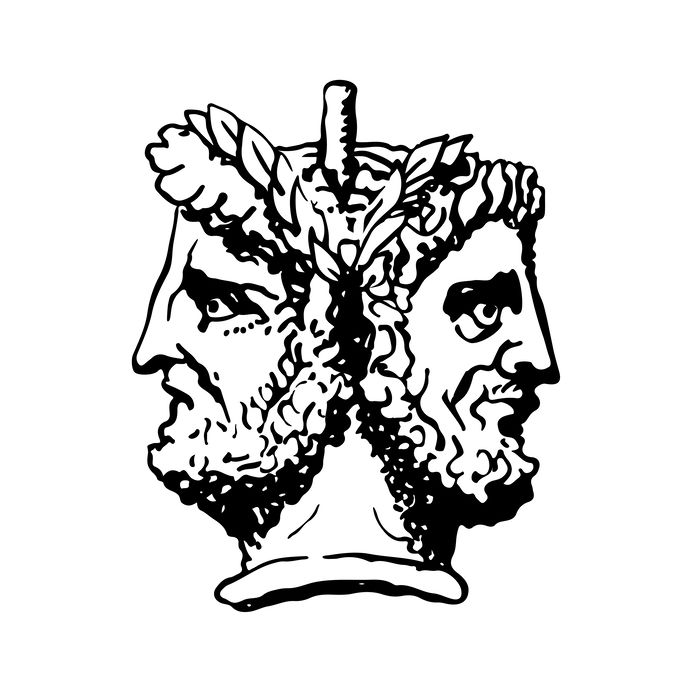 When dependent data and address become available
Pre-execute operations with dependency resolved
Past
Future
26
[Speaker Notes: To this end, we propose Janus.
The name Janus is a roman god with two faces.
One looking into the past and another into the future.
The past is the knowledge about when data and address become available.
And the future is we can pre-execute these operations before the write actually happens.]
Backend memory operations
JANUS OVERVIEW
Original writeback latency
Backup
Backup
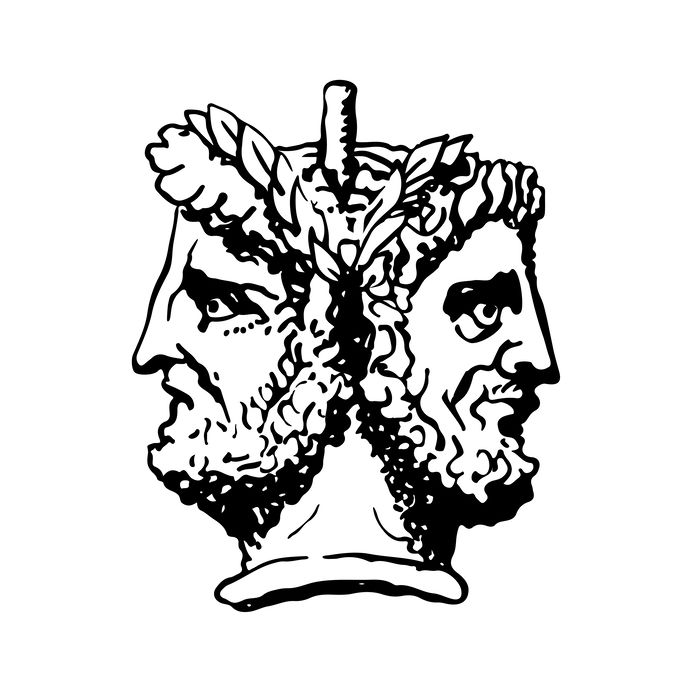 Update
Update
Janus:
Commit
Parallelization
Commit
Timeline
Parallelized
Serialized
Parallelization reduces the latency of each operation
[Speaker Notes: Based on our key ideas, we propose Janus. 
The parallelization approach reduces the latency of each operation.]
Backend memory operations
JANUS OVERVIEW
Original writeback latency
Backup
Backup
Backup
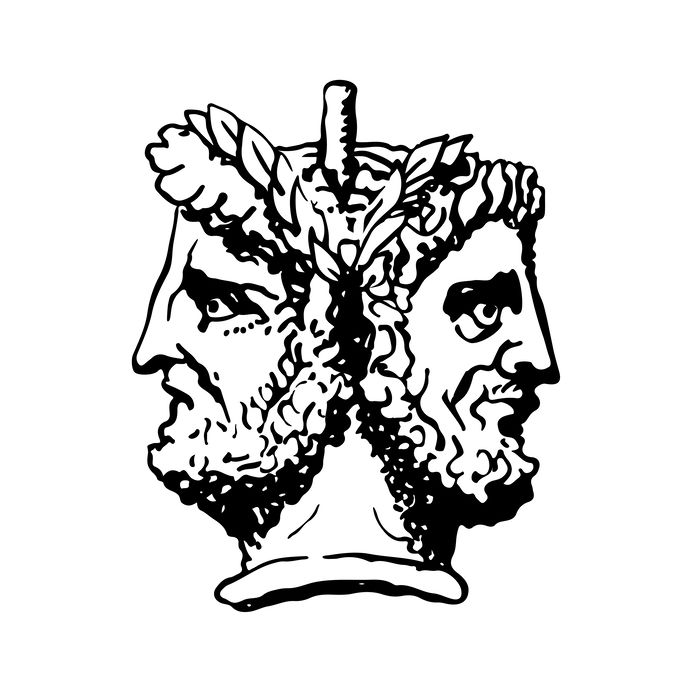 Update
Update
Update
Update
Janus:
Commit
Commit
Commit
Parallelization
Commit
Pre-execution
Timeline
Parallelized
Pre-executed
Serialized
Pre-execution moves their latency off the critical path
[Speaker Notes: And pre-execution further moves their latency off the critical path.]
JANUS OVERVIEW
Parallelization
Janus SW Interface
Pre-execution
Core
Janus HW
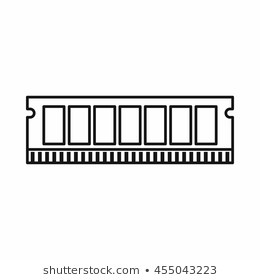 Memory 
Controller
SW
HW
CPU
NVM Program
Janus software interface enables pre-execution
29
[Speaker Notes: Here I am showing the overview of Janus. The Janus hardware is inside the memory controller. Janus integrates the two aforementioned key ideas: parallelization and pre-execution. 
To enable pre-execution, Janus provides a software interface. 
Next, I am showing the software interface.]
OUTLINE
BACKGROUND AND MOTIVATION
KEY IDEAS
JANUS MECHANISM
EVALUATION
CONCLUSION
30
SOFTWARE INTERFACE
Janus provides functions for pre-executing address-, data-, and both-dependent sub-operations at object granularity
Janus interface is hardware-independent: only takes address and data
val
void updateTree(int key, item_t val) { 
  // find tree node with key 
  node* location = find(key);   
  // add old val to undo log 
  undo_log(location); 
  // update val   
  location->val = val;
  persist_barrier(); 
  // commit updates 
  commit();
}
1
2
3
4
5
6
7
8
9
10
11
The data for update is known
location
Backup
The address for update is known
Update
Commit
31
[Speaker Notes: Janus provides functions for pre-execution for address, data, and both-dependent sub-operations.
The pre-execution operates at object granularity for best programmability. 

The interface is hardware independent as it only takes the address and data of a write

Here I am showing the pseudo code of the previous undo logging example. 
It has three steps: backup, update and commit 

Before the backup step, we observe that the data for update is already know as shown in the function arguments. 
The location for update is also known after traversing the tree.]
SOFTWARE INTERFACE
Janus provides functions for pre-executing address-, data-, and both-dependent sub-operations at object granularity
Janus interface is hardware-independent: only takes address and data
void updateTree(int key, item_t val) { 
  pre_t pre_obj;  PRE_DATA(&pre_obj, &val, sizeof(item_t)); 
  // find tree node with key 
  node* location = find(key);   
  PRE_ADDR(&pre_obj, location, sizeof(item_t)); 
  // add old val to undo log 
  undo_log(location); 
  // update val   
  location->val = val;
  persist_barrier();
  // commit updates 
  commit();
}
Pre-execute data-dependent sub-operations
1
2
3
4
5
6
7
8
9
10
11
12
13
Keep track of pre-execution:
PRE_ID
Thread_ID
Transaction_ID
Address
Size
Pre-execute address-dependent sub-operations
32
[Speaker Notes: Next, I am showing how to instrument the code with Janus interface.
First, we create a pre-execution object that keeps track of pre-execution. 
Then, we place a function for pre-execution on data-dependent sub-operations, and a function for pre-execution on address dependent operations.]
AUTOMATED INSTURMENTATION
Manual instrumentation is effective at improving performance, but requires significant programmer’s effort
Janus provides a compiler pass to automatically instrument program with the interface
Dependency 
Analysis
Instrumentation of Janus Interface
NVM Program
Address
Data
33
Compiler Pass
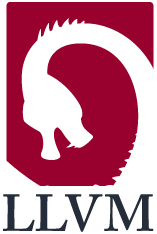 [Speaker Notes: The previous example is done by programmers. It is effective, while requires significant programmer’s effort.
To minimize programmer effort, we provide a compiler pass to automate this process. 

The workflow is the following: 
The source code of the program is fed into Janus compiler pass. By dependency analysis on data and address, the pass instruments the interface functions.]
JANUS OVERVIEW
Parallelization
Janus SW Interface
Pre-execution
Core
Janus HW
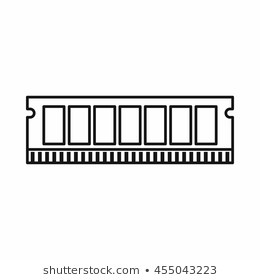 Memory 
Controller
SW
HW
CPU
NVM Program
34
[Speaker Notes: Next, I will show the hardware of Janus in detail.]
HARDWARE MECHANISM
Converter: convert pre-execution from object to cache line granularity
Intermediate result buffer: store pre-execution results to avoid changing processor/memory state
Correctness check: invalidate incorrect pre-execution
Cache line 
granularity
Object 
granularity
Cache line 
granularity
Object 
granularity
Convert
Core
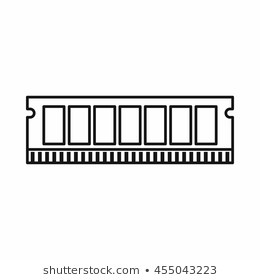 Results
Intermediate Result Buffer
Intermediate Result Buffer
Backend memory operations
Backend memory operations
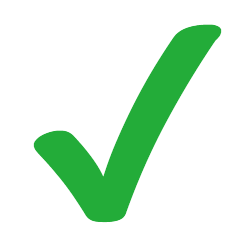 correctness check
35
Memory Controller
[Speaker Notes: The pre-execution request is send to a queue of object granularity. Then the converter converts the request into cache line granularity. 
The converted request gets executed by backend memory operation logic as show in the figure. 
To make sure pre-execution results does not change processor or memory state, Janus stores the results in the intermediate result buffer. 
When the write arrives, Janus checks the correctness of pre-execution results before writing back to NVM.]
HARDWARE MECHANISM
Converter: convert pre-execution from object to cache line granularity
Intermediate result buffer: store pre-execution results to avoid changing processor/memory state
Correctness check: invalidate incorrect pre-execution
Cache line 
granularity
Cache line 
granularity
Object 
granularity
Object 
granularity
Write completes
Convert
X2
X1
X
PRE_BOTH X
Core
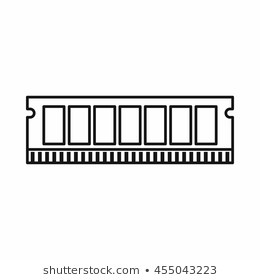 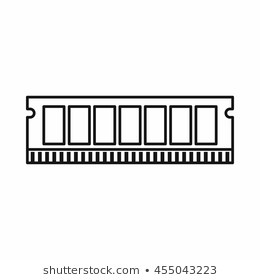 Results
Intermediate Result Buffer
Intermediate Result Buffer
Backend memory operations
Backend memory operations
WRITE X1
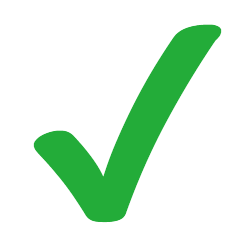 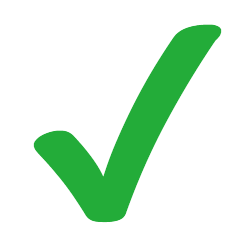 R1
X1
correctness check
Take results
X2
R2
36
Memory Controller
[Speaker Notes: Next, I am showing the workflow. 
Say there is a pre-execution request to location X. 
First, it gets converted from object granularity to cache line granularity: X1 and X2. 
Then, it is executed by the backend memory operation unit. The results are stored in the intermediate result buffer.
When the write arrives, it takes the corresponding result R1. After checking its correctness, Janus writeback the pre-executed result to NVM.

The correctness checking mechanism makes sure that incorrect pre-execution never cause correctness issue.]
OUTLINE
BACKGROUND AND MOTIVATION
KEY IDEAS
JANUS MECHANISM
EVALUATION
CONCLUSION
37
METHODOLOGY
Gem5 Simulator:




Design points:
Serialized: all backend memory operations are serialized
Janus: pre-execute parallelized backend memory operations
Instrumentation of Janus functions:
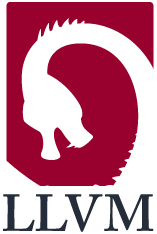 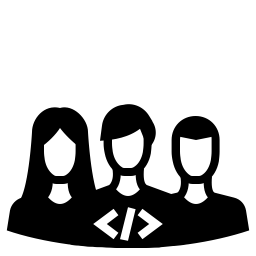 Manual
Automated
38
JANUS VS. BASELINE
2.35X Speedup
Janus provides 2.35X speedup on average
39
JANUS VS. BASELINE
Moves the latency off critical path
Reduces the latency
Pre-execution provides more speedup
40
MANUAL VS. AUTO INSTRUMENTATION
15% slower
Compiler pass provides close-to-manual performance
41
CONCLUSION
Problem
Storage and memory support for NVM systems increases write latency, which is on the critical path of NVM programs
Key Ideas
We observe that these operations can be divided into smaller sub-operations
We propose Janus, a software-hardware co-design that
Parallelizes sub-operations if they are independent
Pre-executes sub-operations if their dependencies are resolved
Results
Janus provides 2.35x speedup compared to serializing all operations
Janus provides a compiler pass for automated instrumentation
42
Janus Optimizing Memory and Storage Support for Non-Volatile Memory Systems
Sihang Liu
Korakit Seemakhupt, Gennady Pekhimenko, Aasheesh Kolli, and Samira Khan
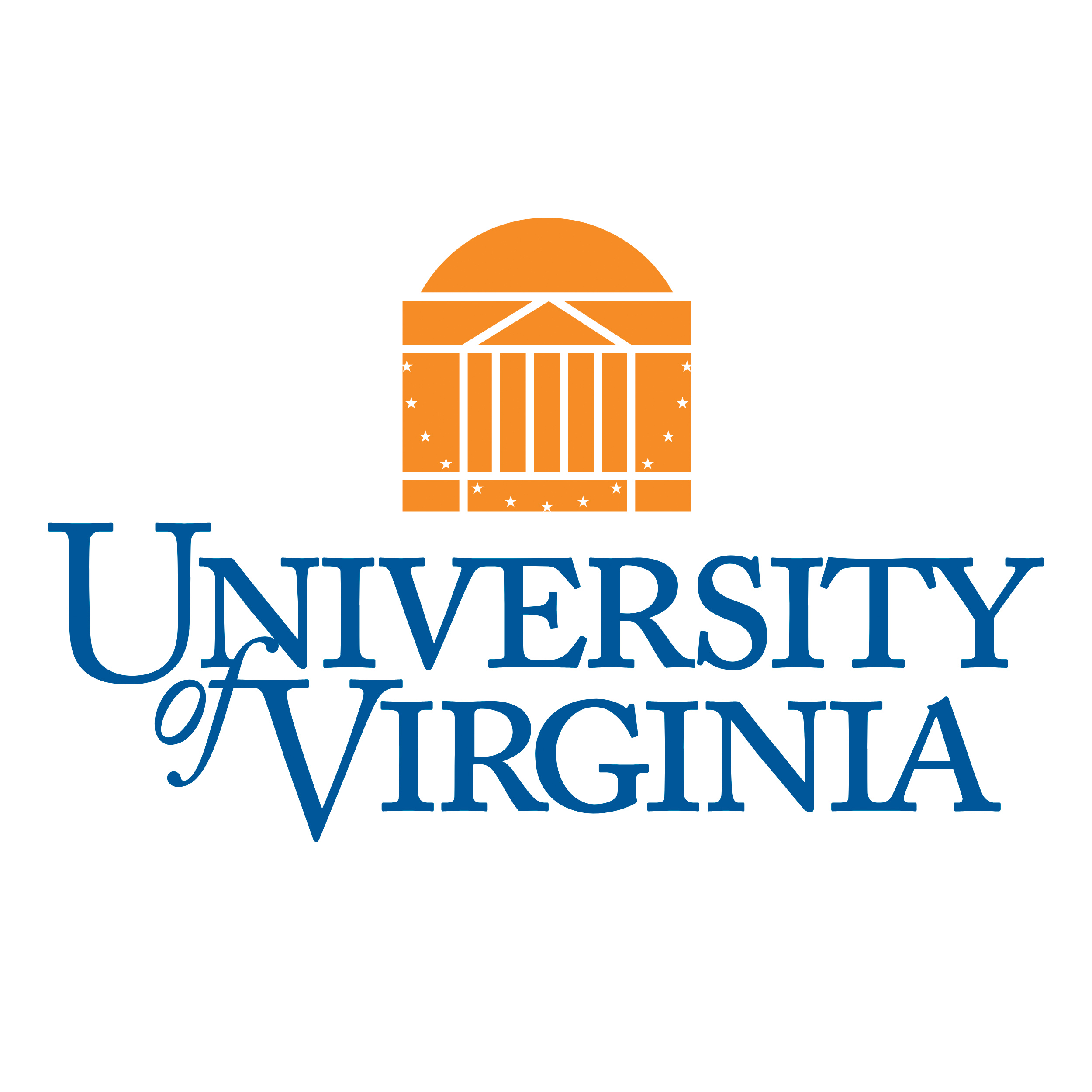 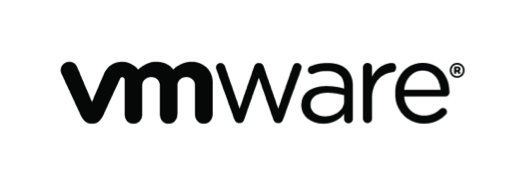 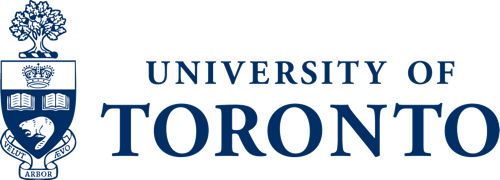 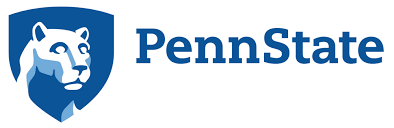 43
BACKUP SLIDES
44
SW INTERFACE
Pre-execution object (pre_obj):




Pre-execution functions:
Match pre-execution with the actual write
Depending on the availability of address/data
45
JANUS CORRECTNESS
Pre-execution requests can be incorrect
Pre-executing wrong address or data
Redundant pre-execution, etc.
Janus hardware always guarantees correctness
The intermediate result buffer keeps a copy of the pre-executed data, and compare when the write takes the result
Unused results are discarded after timeout
All correctness issues in using the interface only results in performance degradation
46
WORKLOADS
47
[Speaker Notes: Move to backup slides]
MULTICORE
Memory bandwidth becomes the bottleneck
Speedup decreases as the number of cores increases
48
PRE-EXECUTION PERCENTAGE
49
JANUS VS. IDEAL
Compare Janus with the ideal case that has non-blocking writeback
50